クラウドにおける仮想マシンの同時起動の高速化
九州工業大学　情報工学部
機械情報工学科
光来研究室
10237057　福田健太
IaaS型クラウド
仮想マシン（VM）をサービスとして提供
ユーザは必要なだけVMを作成できる
VMを停止させておけば課金されない
必要な時だけVMを動かすことができる
VMを起動し，必要がなくなれば停止
VMの起動，停止が頻繁に行われうる
VM
VM
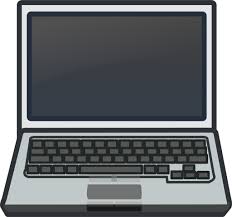 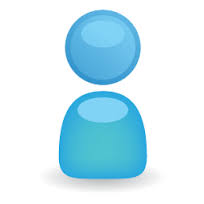 VM
VM
[Speaker Notes: 現在，様々な企業がクラウドサービスを提供しています．そのクラウドサービスの1つにIaaS型クラウドがあり，ユーザに仮想マシンをサービスとして提供します．
ユーザはOSやアプリケーションの設定を自由に設定したVMを，必要なだけ作成することができます．その際，作成したVMは停止させておけば課金されることはありません．
また，ユーザは必要な時だけVMを動かすことができます．いつでも，VMを起動させることができ，必要がなくなれば停止することが可能です．
そのため，VMの起動と停止が頻繁に行われることがあります．]
VMの同時起動
クラウド上のVMの起動が集中する場合がある
VMを仮想デスクトップとして使う場合
企業の始業時刻に一斉に起動される
VMを用いて構築された演習環境
授業開始時に一斉に起動される
VMの起動に時間がかかる原因となる
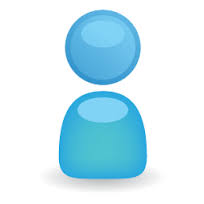 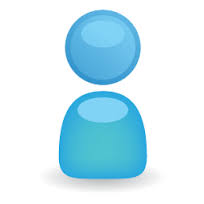 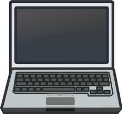 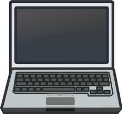 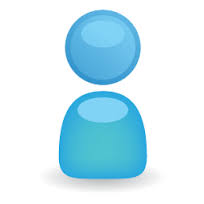 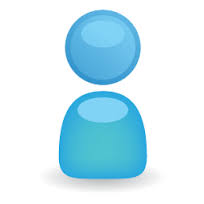 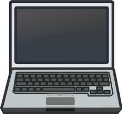 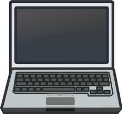 VM
VM
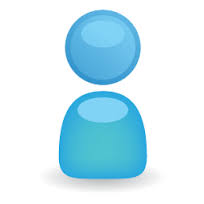 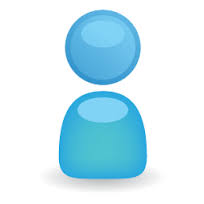 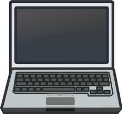 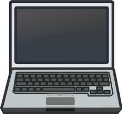 [Speaker Notes: 多くのVMが作成されたクラウド上では，VMの起動が集中する場合があります．
例えば，クラウドサービスを仮想デスクトップとして使う場合です．仮想デスクトップとは，クラウド上に起動しているVMの画面を，ユーザーの端末に表示し，リモートから操作する方法です．
この仮想デスクトップが利用されている企業では，始業時刻に一斉にVMを起動する場合があります．
また，VMの起動が集中する場合として，VMを用いて構築された演習環境があげられます．この場合，授業開始時に一斉にVMを起動する場合があります．
ユーザが一斉にVMを起動させると，クラウド上のサーバにアクセスが集中します．そのため，VMの起動に時間がかかる原因となります．]
研究の目的
VMの同時起動におけるボトルネックの調査

VMの同時起動の高速化
[Speaker Notes: そこで，本研究の目的ではクラウド上で起こる，VMの同時起動におけるボトルネックの調査を行います．
そして，ボトルネックの原因を探し，解消することによって，VMの同時起動の高速化をはかります．]
調査対象：CloudStack
オープンソースのクラウド基盤ソフトウェア
管理サーバ，ホスト，プライマリストレージ，セカンダリストレージで構成
管理サーバがVM起動リクエストを処理
ホスト上でVMを起動
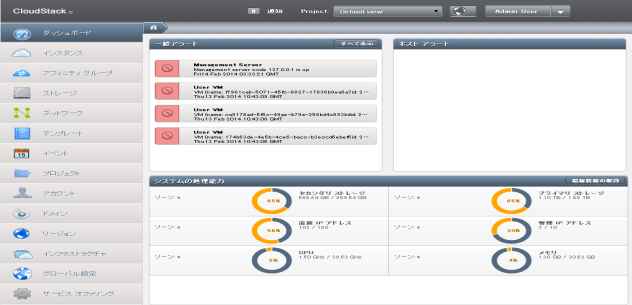 CloudStack
ホスト
管理サーバ
VM
VM
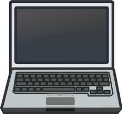 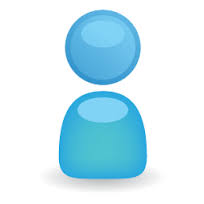 ユーザ
[Speaker Notes: 初めに，今回の研究の調査対象にCloudStackを用いました．
クラウドスタックはオープンソースのクラウド基盤ソフトウェアであり，そのシステム構成は管理サーバと何台かのホスト，プライマリストレージ，セカンダリストレージからなります．管理サーバはVMの起動リクエストなどを処理しており，VMの管理を行っています．
ユーザは，この管理サーバにブラウザなどのを利用することによりアクセスが可能です．
VMを作成する際には，セカンダリストレージ上のテンプレートなどが用いられます．作成されたVMを起動すると，VMがいずれかのホスト上に作られ，プライマリストレージ上の仮想ディスクを用いて動作します．]
VMの同時起動時間の測定
VM起動リクエストを同時に100個送り，VMの起動にかかる時間を測定
多数のVMを同時に起動するためのツールを開発
CloudStack APIを用いた起動リクエストを管理サーバに連続送信
[Speaker Notes: 初めに，このCloudStackを用いたVMの同時起動時間の測定を行いました．
この実験では，VM起動リクエストを同時に100個送り，100台のVMの起動にかかる時間を測定しました．
その際，多数のVMを同時に起動するためにツールを開発しました．
このツールはCloudStack　APIを用いた起動リクエストを管理サーバに連続送信することが可能です．
実験環境は下の表になっています．
3秒ぐらいまつ]
同時起動時間の測定結果
100台のVMを同時に起動した時の平均起動時間は，一台だけの起動時間の約67倍
1198秒
739
11
256秒
[Speaker Notes: 先ほどの実験環境を用いた，同時起動時間の測定結果です．
100台のVMの同時起動を行いました．
このグラフは，5回実験を行って平均したものをVMが起動した順番に並べています．
ここでの，VMの起動時間は管理サーバにリクエストを送ってから，VMが動き出すまでの時間であり，OSが起動される時間は含まれません．
実験結果は，左のグラフとなっています．
一番初めに起動したVMは256秒，一番最後に起動したVMは1198秒かかりました．
右のグラフはVMを一台単独と100台同時に起動した際の平均起動時間の比較です．
一台単独では，11秒，100台同時では739秒かかっています．
この実験結果より，平均起動時間は約67倍かかっていることが分かりました．]
ボトルネック分析
管理サーバはVMを起動するために3つの内部コマンドを順番に発行
DhcpEntry → VmData → Start
キューを用いてコマンドを順番に処理
1つのコマンドの実行が終わると次に発行されたコマンドがキューの末尾に入る
キューによる逐次実行がボトルネック
コマンド実行
キュー
…
Vm
Data
Vm
Data
Dhcp
Entry
Dhcp
Entry
Dhcp
Entry
[Speaker Notes: この測定結果をふまえた，ボトルネック分析です．
管理サーバはVMを起動するために3つの内部コマンドを順番に発行します．
初めに，DhcpサーバからのIPアドレスを取得するDhcpEntryコマンド，次にホスト名などをVMに設定するためのVmDataコマンド，最後にVMの起動を行うためのStartコマンドを発行します．
その管理サーバによって発行されたコマンドは，キューを用いて順番に処理されます．キューは1つのコマンドの実行が終わると次に発行されるコマンドがキューの末尾に入ります．
例えば，先頭のDhcpEntryコマンドが実行されると次のVmDataコマンドがキューの末尾に入ります．同様に，VmDataコマンドが実行されると，Startコマンドがキューの末尾に入ります．
そのため，キューが長いとコマンドが実行されるまでの時間がかかります．このキューによる逐次実行がボトルネックとなっています．]
コマンド実行のタイミング
10台のVMを同時に起動し，コマンド実行のタイミングを測定
3つのコマンドは連続して実行されていない
キューでの待ち時間が多くの時間占めている
待ち時間
[Speaker Notes: 次に，このキューによるコマンド実行のタイミングを測定しました．
このグラフは，10台のVMを同時に起動し，コマンド実行のタイミングを表しています．
このグラフでは，1番のVMのDhcpEntryコマンドが初めに実行されます．その後，2番目，3番目と各VMのDhcpEntryコマンドが実行されます．
その間，1番のVMは待機している状態です．そして，10番目のDhcpEntryコマンドが実行されると，次に1番のVmDataコマンドが実行されます．同様に1～10番目のVmDataコマンド実行され，最後にStartコマンドが実行されていきます．
各VMのコマンドが一つずつ実行されており，この3種類のコマンドは連続して実行されていません．
この結果より，VMを同時に起動させると，キューでの待ち時間が多くの時間を占めていることが分かります．]
提案：VMInstant
VM起動時の処理を単純化することで，VMの同時起動を高速化
VM起動時に発行されるコマンド数を削減
VMを一から起動する代わりに保存しておいた状態から復元（レジューム）
ホスト
管理
サーバ
ユーザ
VM
VM
起動リクエスト
レジュームコマンド
[Speaker Notes: そこで，この問題を解決するためにVMInstant（VMインスタン“ト“）を提案します．
VMInstant（VMインスタント）では，VM起動時の処理を単純化することでVMの同時起動を高速化します．
VMの同時起動を高速化するために，まず，VM起動時に発行される3つのコマンドを1つに削減します．
ユーザから送られた，起動リクエストは，通常3つのコマンドを発行しますが，VMInstantではレジュームコマンド一つだけを発行します．
コマンド数を削減することによって，キューでの待ち時間を減少させます．
また，VMを一から起動する代わりに保存しておいた状態から復元（レジューム）をします．
レジュームを実行することによってコマンド自体の実行時間を減少させます．]
コマンド数削減による高速化
VM起動時の処理を1つのコマンドにまとめることでキューでの待ち時間を削減
理論的には平均起動時間を約21%短縮可能
ただし，最大起動時間は変わらない
VM起動
32秒
従来
DHCP
2
VmData
1
Start
8
平均起動時間
VMInstant
Start2
1
8
2
27.5秒
[Speaker Notes: まず，コマンド数削減による高速化についてです．
VM起動時の処理を1つのコマンドにまとめることでキューでの待ち時間を削減します．例えば，4つのVMを同時に起動します．
実験結果をコマンド毎に見ていくと，それぞれのコマンドにかかる時間は，DhcpEntryコマンドに2秒，VmDataコマンドに1秒，Startコマンドに8秒でした．
従来の方法では，Startコマンドが最後に実行されるため，平均起動時間は32秒となります．
一方，VMInstantでは，これらを1つにまとめたコマンドStart2を用います．VMInstantではStartコマンドは順番通りに実行されるため，平均起動時間を短縮することができます．VMInstantを実装することによって，理論的には平均起動時間を約21%の短縮が可能となります．ただし，最大起動時間は変わりません．]
レジュームによる高速化
VMを停止する代わりに再起動した直後に休止（サスペンド）
VMのメモリの内容をディスクに保存
OSが起動する前はほとんどメモリが使われていないため，高速に保存が可能
VMの起動時にはVMを高速にレジューム
OS起動
VM再起動
VM
VM
サスペンド
レジューム
[Speaker Notes: 次にレジュームによる高速化についてです．
VMInstantではVMを停止する代わりに再起動した直後にVMをサスペンドします．
サスペンドを行う際に，VMのメモリの内容をディスクに保存します．
そのとき，OSが起動する前はほとんどメモリが使われていないため，高速に保存することが可能です．
さらに，VMの起動時にはサスペンドの時に保存した小さなメモリイメージからレジュームします．
レジュームを用いることによって，VMを高速に起動することが可能です．]
実験
100台のVMの同時起動時間を測定
VMのpause機能，unpause機能を用いて高速なレジューム機能をエミュレーション
平均起動時間を1/15に短縮
97秒
1秒
[Speaker Notes: VMInstantを実装した実験結果です．
先ほどと同じ環境で，100台のVMの同時起動時間を測定しました．
これはVMのpause/unpause機能を用いて高速なレジューム機能をエミュレーションしています．
CloudStackにpause/unpause機能を使えるようなコマンドを追加することによって，ツールでも使えるようにしました．
実験結果を左のグラフに表しています．VMの起動時間は最小で1秒，最大で97秒，平均で48秒かかりました．
右のグラフは従来のCloudStackとの平均起動時間を比較したものです．従来のクラウドスタックの平均起動時間は739秒，VMInstantを実装した平均起動時間は48秒であっため，平均起動時間を1/15に短縮しています．]
関連研究
Preallocation [Eyal et al.’13]
起動完了したVMを一時停止状態で待機させる
VMに割り当てられた資源を解放できない
Phase-based Reboot [Yamakita et al.’11]
VMをスナップショットから高速に復元
スナップショットを小さくするためにOSに修正が必要
Working Set Restore [Irena et al.’11]
VMのレジューム後すぐに使われるメモリを予測
最小限のメモリだけを復元してVMを高速に再開
[Speaker Notes: 関連研究を紹介です．

Preallocationはクラウド上で起こる瞬間的な負荷のために，起動完了したVMを一時停止状態で待機させます．
しかし，起動完了した待機状態のVMに割り当てられた資源を解放することができません．

Phase-based Rebootは再起動を高速化させるシステムです．
このシステムはVMをスナップショットから高速に復元させます．
システムを実装するためには，スナップショットを小さくするためにOSに修正が必要となります．

Working Set Restoreはレジュームを高速化する研究です．
VMのレジューム後すぐに使われるメモリを予測します．
そのとき，最小限のメモリだけを復元してVMを高速に再開することができますが，OSが起動する前のメモリは小さいので予測する必要はありません．]
まとめ
CloudStackにおけるVMの同時起動のボトルネックを調査
キューを用いたコマンド処理に問題
VMの同時起動を高速化するVMInstantを提案
コマンド数の削減およびレジュームの活用
VM起動を平均で15倍高速化できる可能性

今後の課題
VMの高速なサスペンド・レジュームを実装
他のクラウド基盤ソフトウェアでの調査
[Speaker Notes: まとめです．
本研究では，まずCloudStackにおけるVMの同時起動のボトルネックを調査しました．
その結果，キューを用いたコマンド処理に問題があることが分かりました．
そして，その問題を解決するためにVMの同時起動を高速化するVMInstantを提案しました．
VMInstantではコマンド数の削減および，レジュームの活用をすることでVMの同時起動を高速化させます．
そのVMInstantを用いた実験より，VM起動を平均で15倍高速化できる可能性があることが分かりました．

現在，適切なタイミングでサスペンドできていません．
そのため，今後の課題はOSが起動する前の最小限のメモリを保存した，VMの高速なサスペンド・レジュームを実装することです．
また，CloudStackだけでなく，他のクラウド基盤ソフトウェアでの調査を行うことが課題です．

以上で発表を終わります．
ご静聴ありがとうございました．]